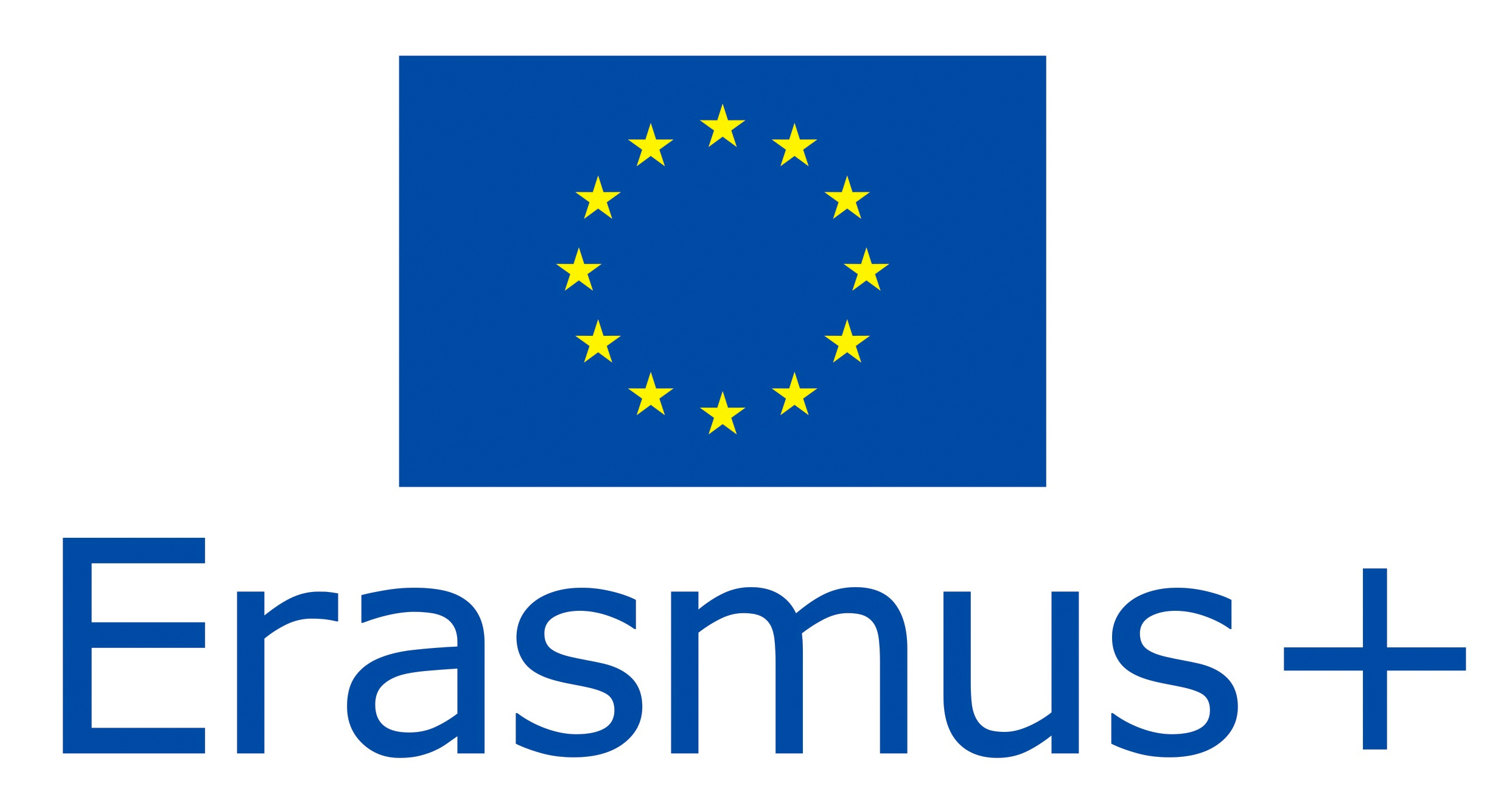 Bienvenue à votre formationExcel!
Contenu de votre formation
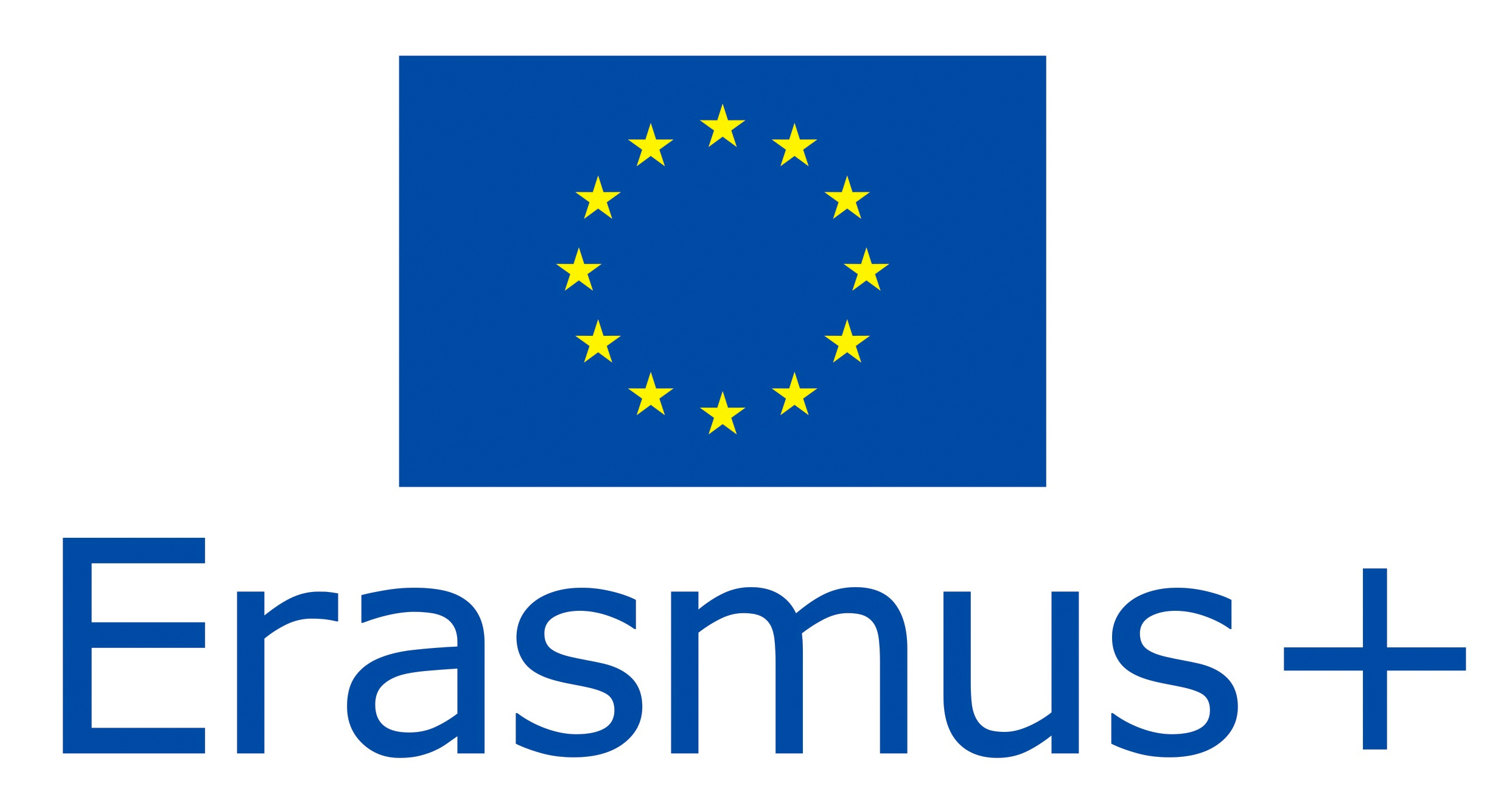 Qu’est – ce qu’une base de données exploitable ?
Créez des rapports professionnels grâce aux tableaux croisés dynamiques	
Création
Modification
Mise en forme
Graphiques croisés dynamiques
Trucs et astuces
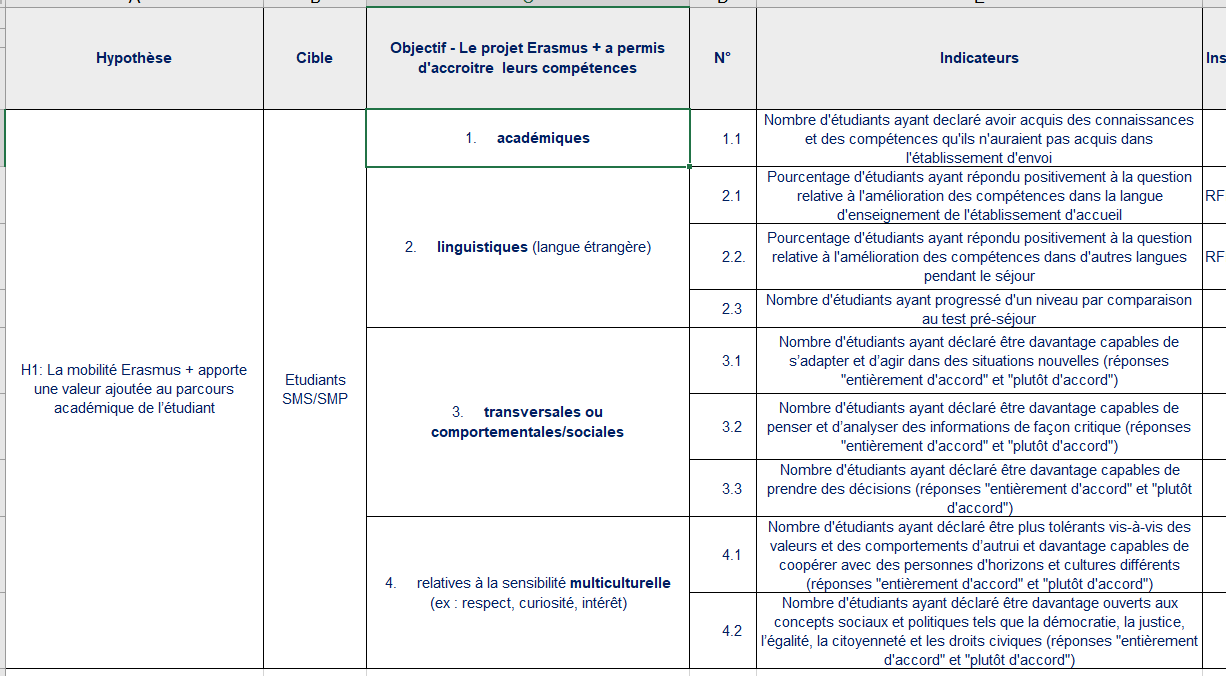 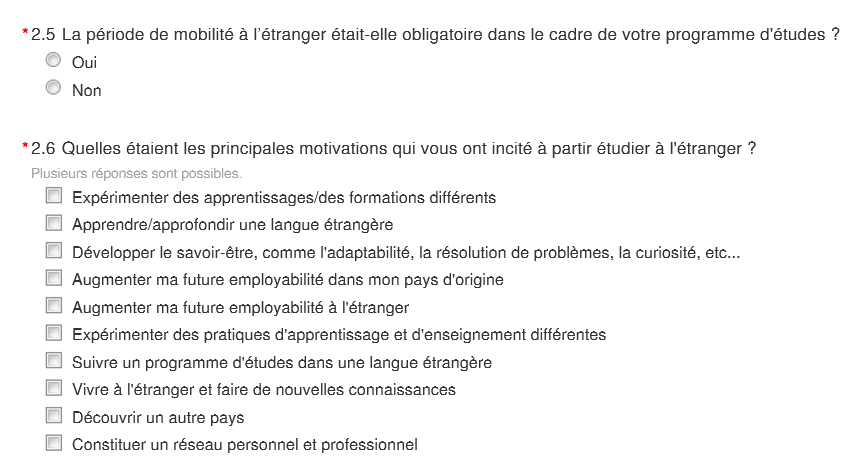 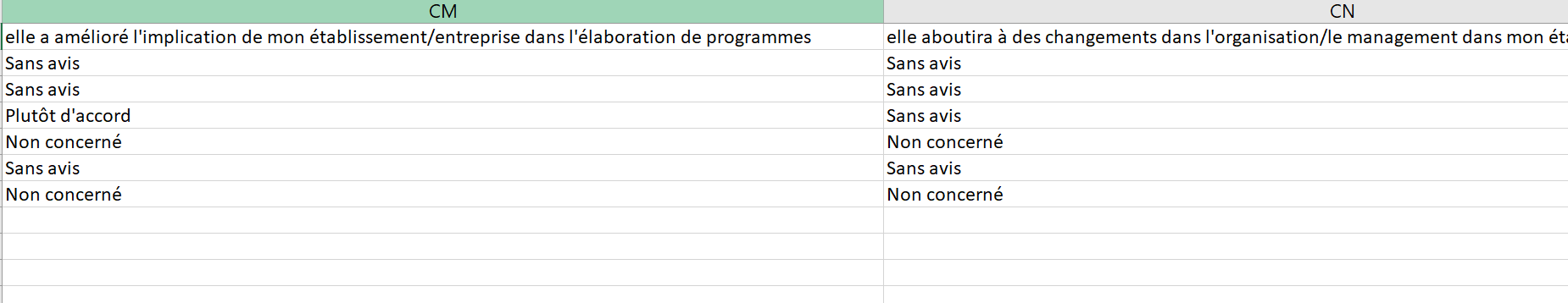 Des questions après la formation?
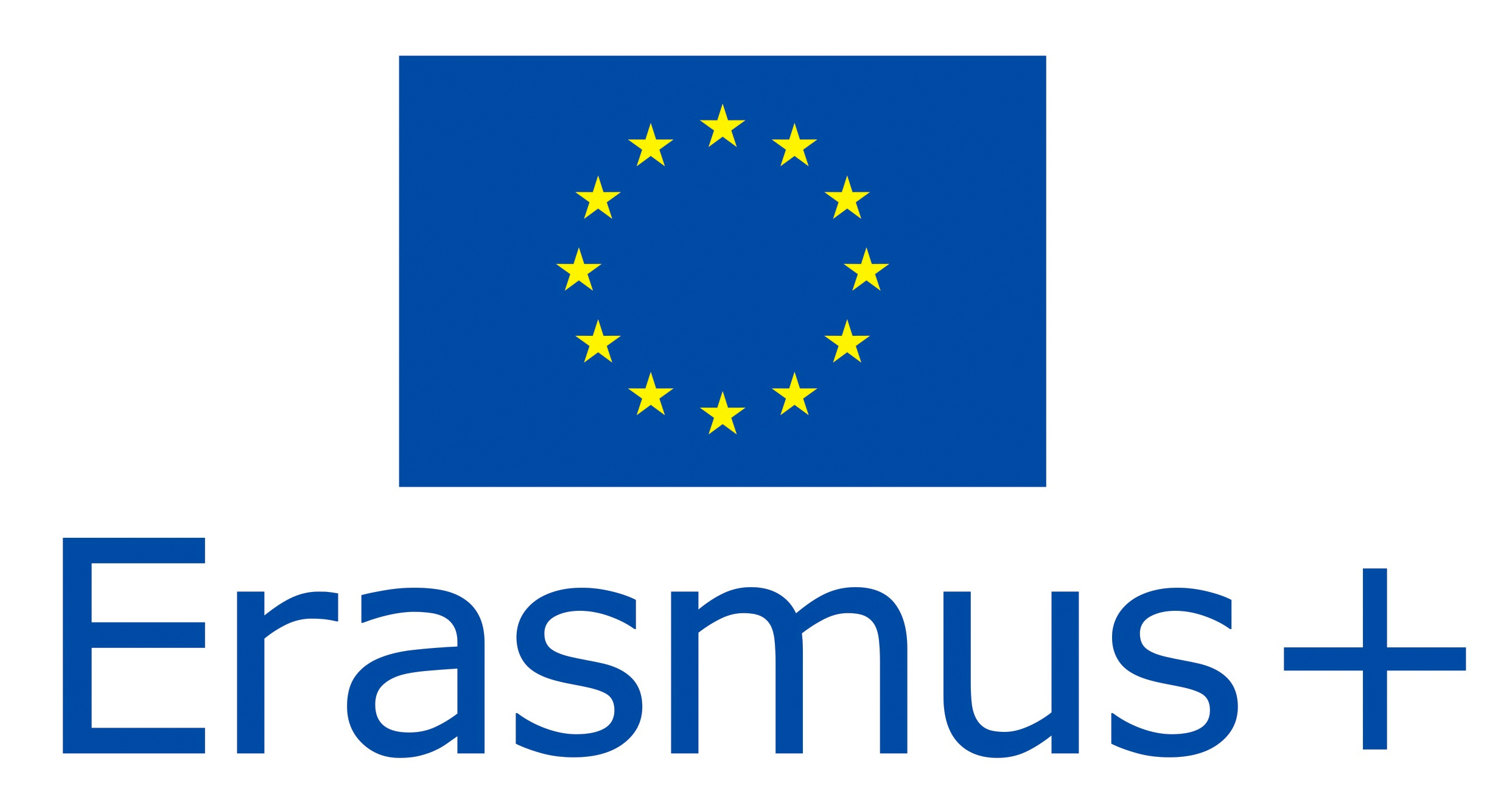 Bonne formation!